Identified Patient: Mom
1
Most importantly: Safety planning/monitoring of suicidal ideation on an ongoing basis (47x more likely to die by suicide than someone without previous suicide attempts)
Evidenced-based treatment for Depression and Anxiety
IPT
CBT
Brief Overview: What is IPT?
2
Interpersonal Psychotherapy (IPT) is an evidence-based psychotherapy for depression that focuses on interpersonally-relevant issues that may be the precipitant and/or consequence of depression

The overall goal of IPT is to reduce depressive symptoms and improve Veteran’s capacity to handle identified problems
Interpersonal Psychotherapy (IPT) is an evidence-based psychotherapy for depression that focuses on interpersonally-relevant issues that may be the precipitant and/or consequence of depression

The overall goal of IPT is to reduce depressive symptoms and improve Veteran’s capacity to handle identified problems
Developed as treatment for non-suicidal, non-psychotic depression by Klerman, Weissman, and colleagues in the 1970s
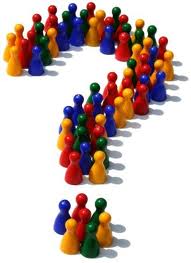 What is IPT?
3
The focus of treatment is on one or two interpersonal problem areas: 

Role transitions - a major change in life circumstances

Interpersonal role disputes - conflict with a significant person

Grief - complicated bereavement

Interpersonal deficits - difficulties establishing or sustaining relationships 

Treatment is typically delivered in an individual format during 16 weekly sessions over 3 phases of treatment (initial sessions, intermediate sessions,  and termination)
What is Cognitive Behavioral Therapy?
4
Cognitive Behavioral Therapy (CBT) is a structured, short-term, present-oriented psychotherapy directed toward modifying unhelpful thinking and behavior and solving current problems.
[Speaker Notes: The description of CBT should be provided to patients who are not familiar with CBT.]
Overview of CBT
5
CBT is based on Lewinsohn’s behavioral model and Beck’s cognitive model for treating depression.  
CBT consists of 45-minute, individual psychotherapy sessions.
CBT is a short-term therapy consisting of 12-16 weekly or biweekly sessions. 

Source: Karlin, Brown, Trockel, Cunning, Zeiss, & Taylor, 2012; Wenzel, Brown & Karlin, 2009
What about Dad?
6
Evaluation to ensure no underlying MH issues
Using a thorough clinical interview to review basic MH symptoms/problems beyond marital issues
SUD?
Trauma related disorders?